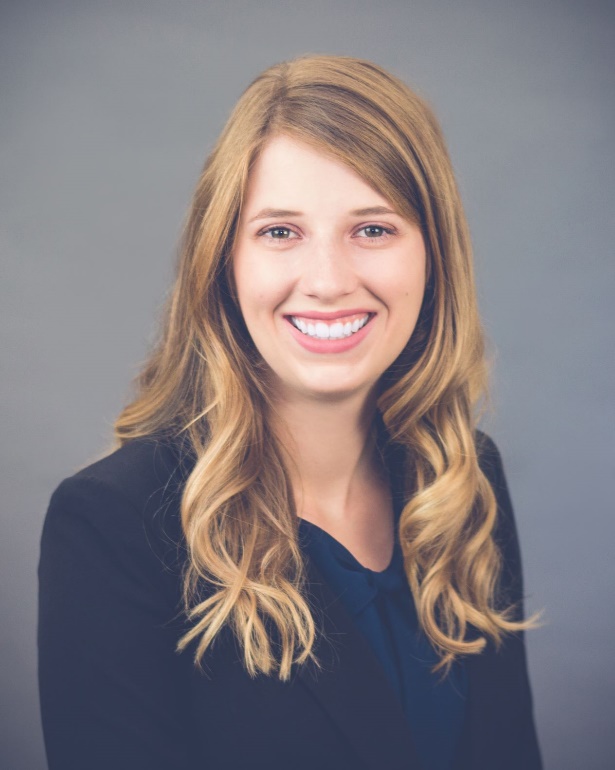 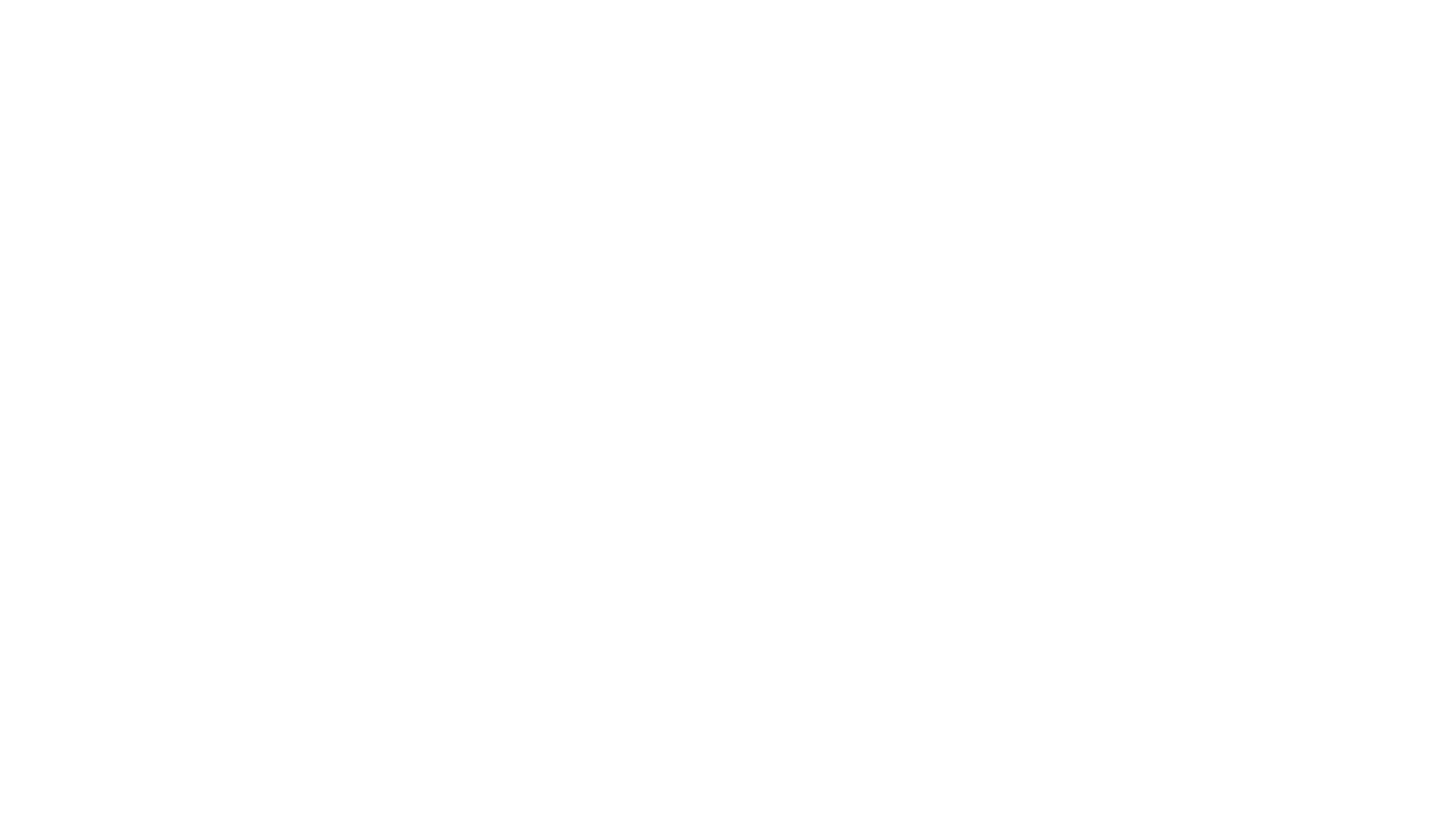 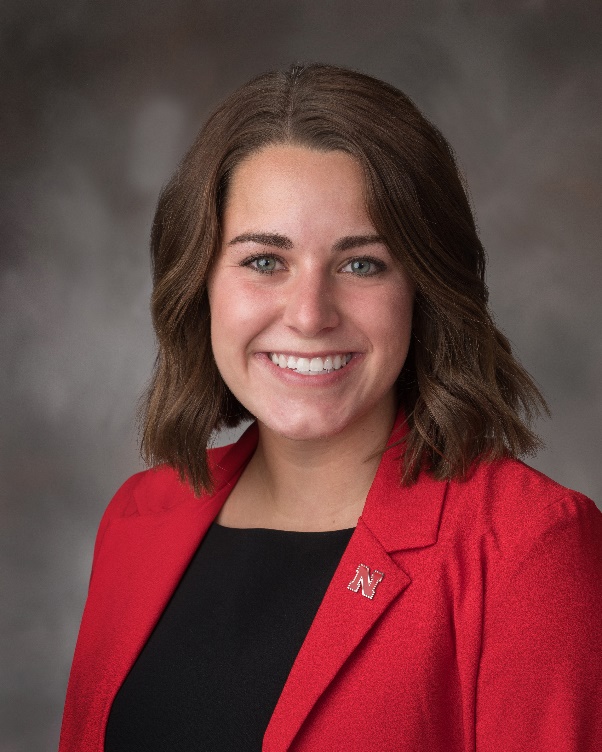 What is Telemedicine?
Abigale Miller
Medical Student
Emily Jezewski 
Medical Student
ENOA and GWEP – UNMC
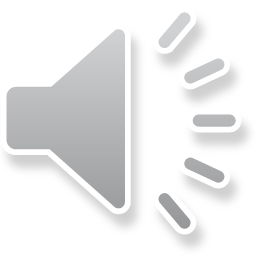 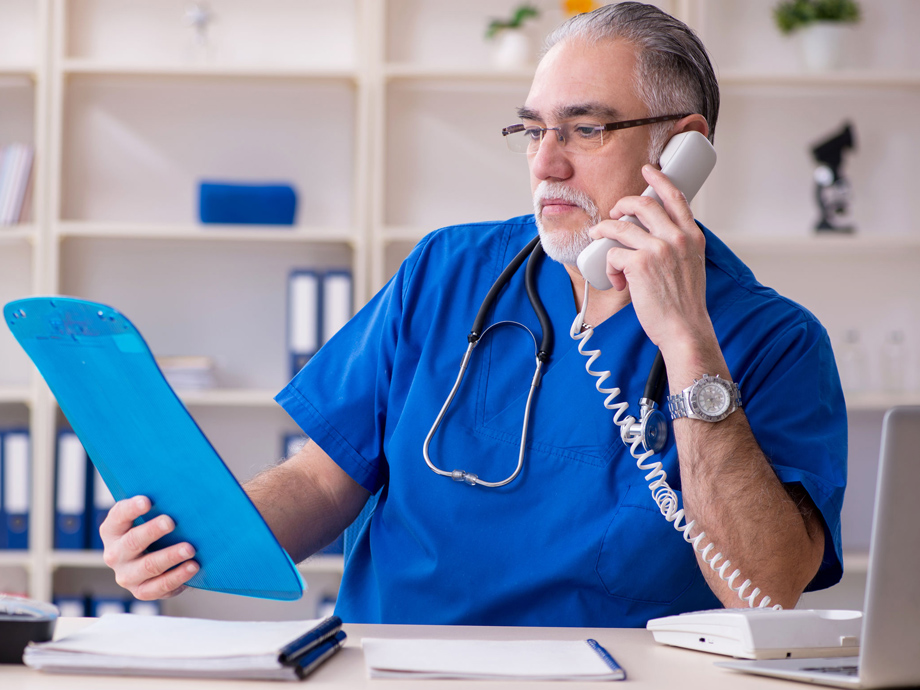 Are you confused about Telemedicine?
What even is telemedicine? 
A way to connect with you doctor from your home via
PHONE
COMPUTER/LAPTOP
TABLET
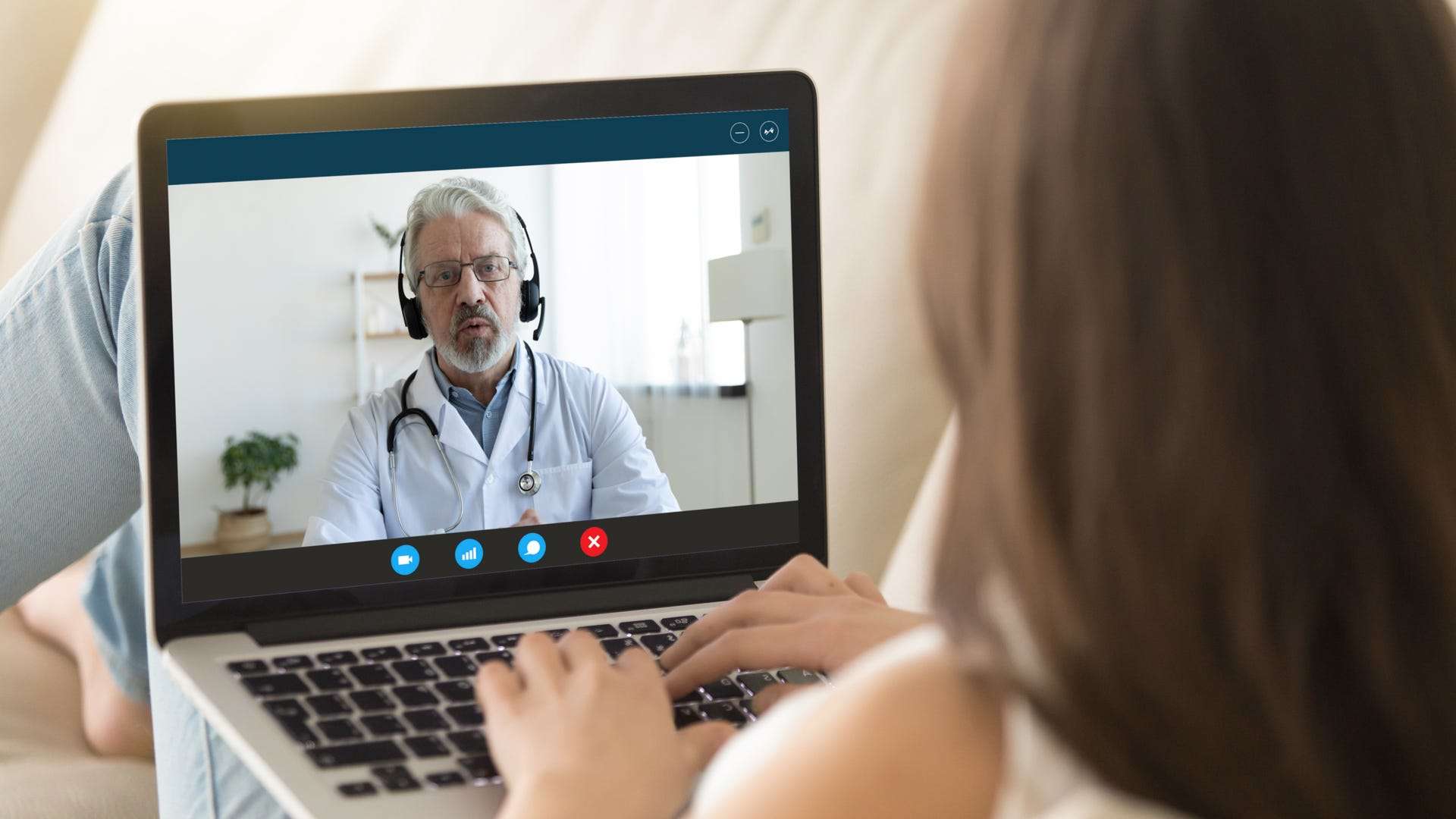 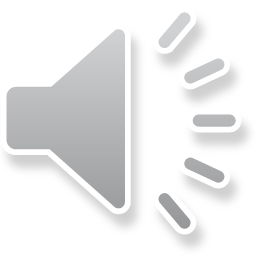 Sore throat?
Feeling blue?
Prescription renewal?
Annual Physical? 
Sinus Infection?
Earache?
Allergies?
Can I use telemedicine for a...
YES! 
You can use telemedicine for all of this and MORE!
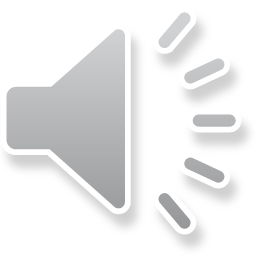 Primary Care! 

Mental Health Providers
Psychiatry
Counseling


Specialists
Dermatology
Cardiology 
Geriatricians 
Allergists
Who Can I See?
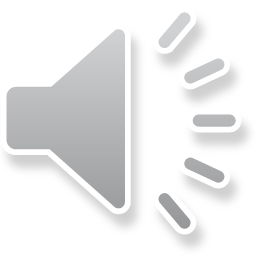 How does telemedicine work?
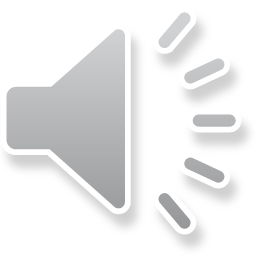 How do I prepare for my telemedicine visit?
What Device do you have?
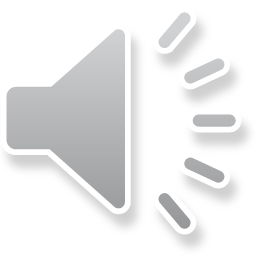 If you have a computer or laptop...
1. Does your computer or laptop have a camera?
You will likely need to download zoom! -- more information to come later
No camera
You may need to use a cell phone or a landline!
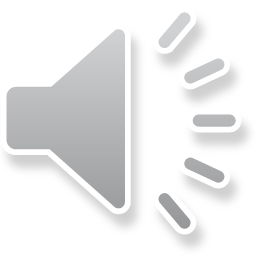 Do you have a smart phone? Such as an iPhone or an Android?
You will likely need to download zoom! 
More directions soon!
If you have an iPhone, your doctor may suggest FaceTime
In this instance, they will call you on your iPhone at your scheduled appointment time
This will be a video call and you will be able to see your provider!
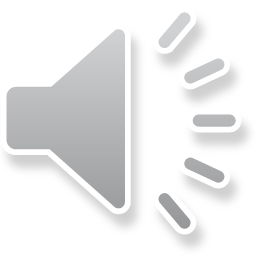 Do you have a tablet? Such as an iPad
You will likely need to download Zoom!
Your provider may call you over FaceTime, if they prefer that
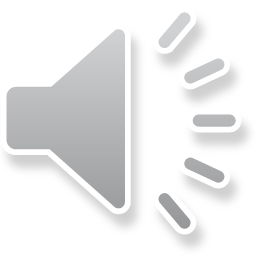 Do you have a cellphone or landline?
Your doctor will call you at your scheduled appointment time!
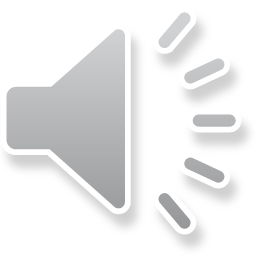 What is Zoom?
Zoom is an application that can be used on a computer or a smartphone/tablet


Zoom allows you talk face to face with your doctor through video chat.
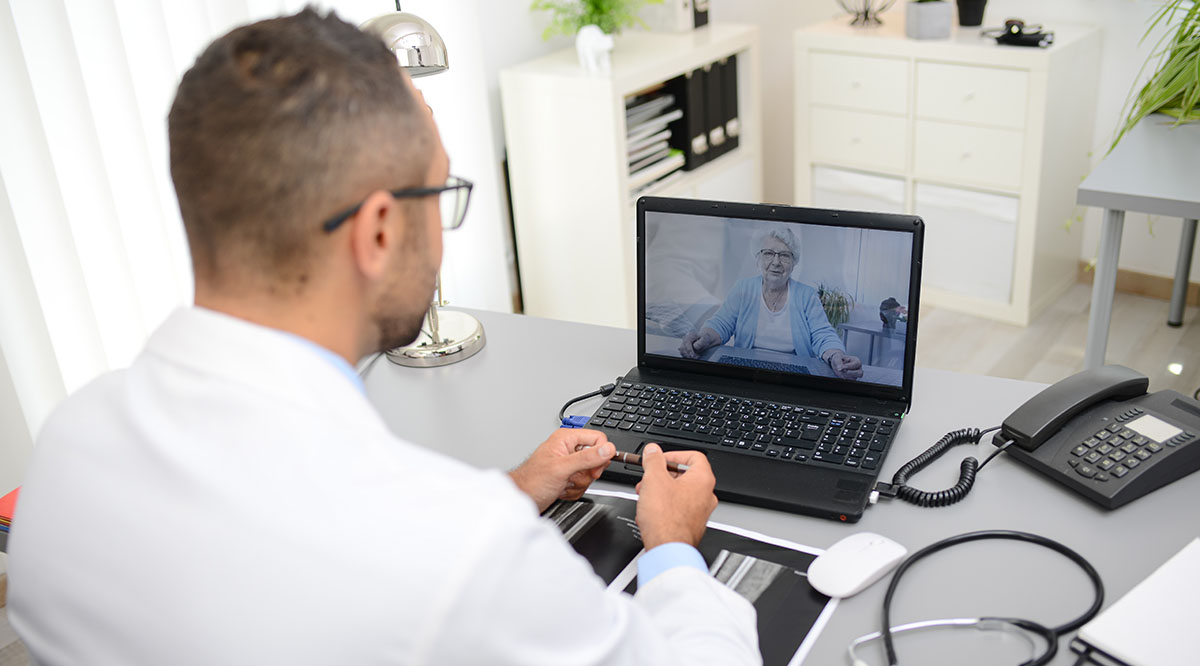 Note: While many doctors and hospitals use zoom for telehealth visits, it is not the only application used. Others used include: Teladoc, MDLIVE, Skype, and Google Hangouts
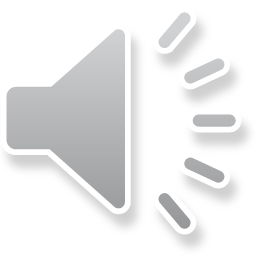 Do telemedicine visits cost money?
Yes
Almost all visits are covered by Medicare and Medicaid
If you have specific questions about coverage, you should contact your doctor or insurance provider
You may also contact Senior Health Information Insurance Program (SHIIP) 1-800-234-7119
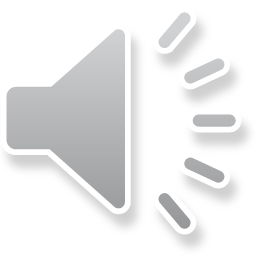 Telemedicine is VERY SAFE.
The only people who will see your health information is the doctor and their staff.
All the communication methods use SECURE, SAFE, networks and phone lines that allow you to talk to your doctor.
Is Telemedicine Safe?
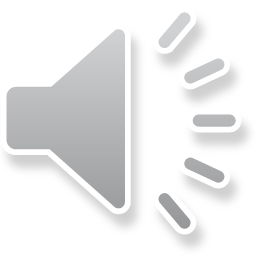 Is Telemedicine private?
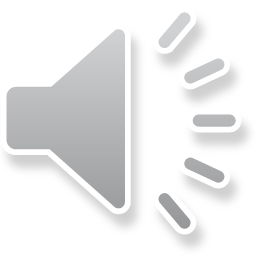 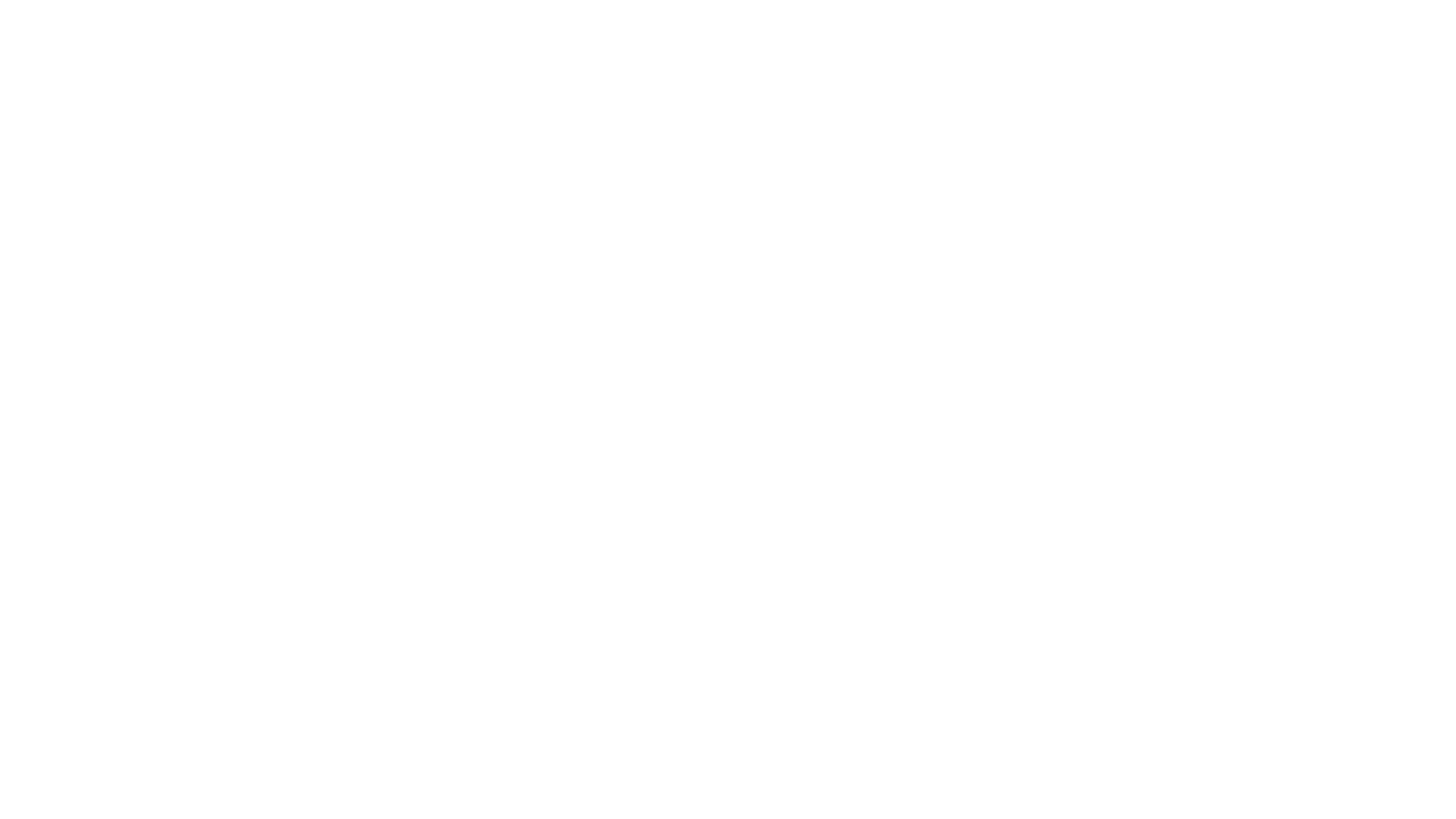 Thank you!
Feel free to reach out to use via email: Emily.Jezewski@unmc.edu
				Abigale.miller@unmc.edu
This publication is supported by the Health Resources and Services Administration (HRSA) of the U.S. Department of Health and Human Services (HHS) as part of an award totaling $90,625 with 0% percentage financed with non--governmental sources. The contents of those of the authors and do not necessarily represent the official views of nor an endorsement, by HRSA, HHS, or the U.S. Government
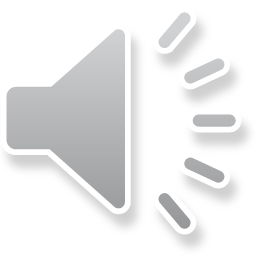